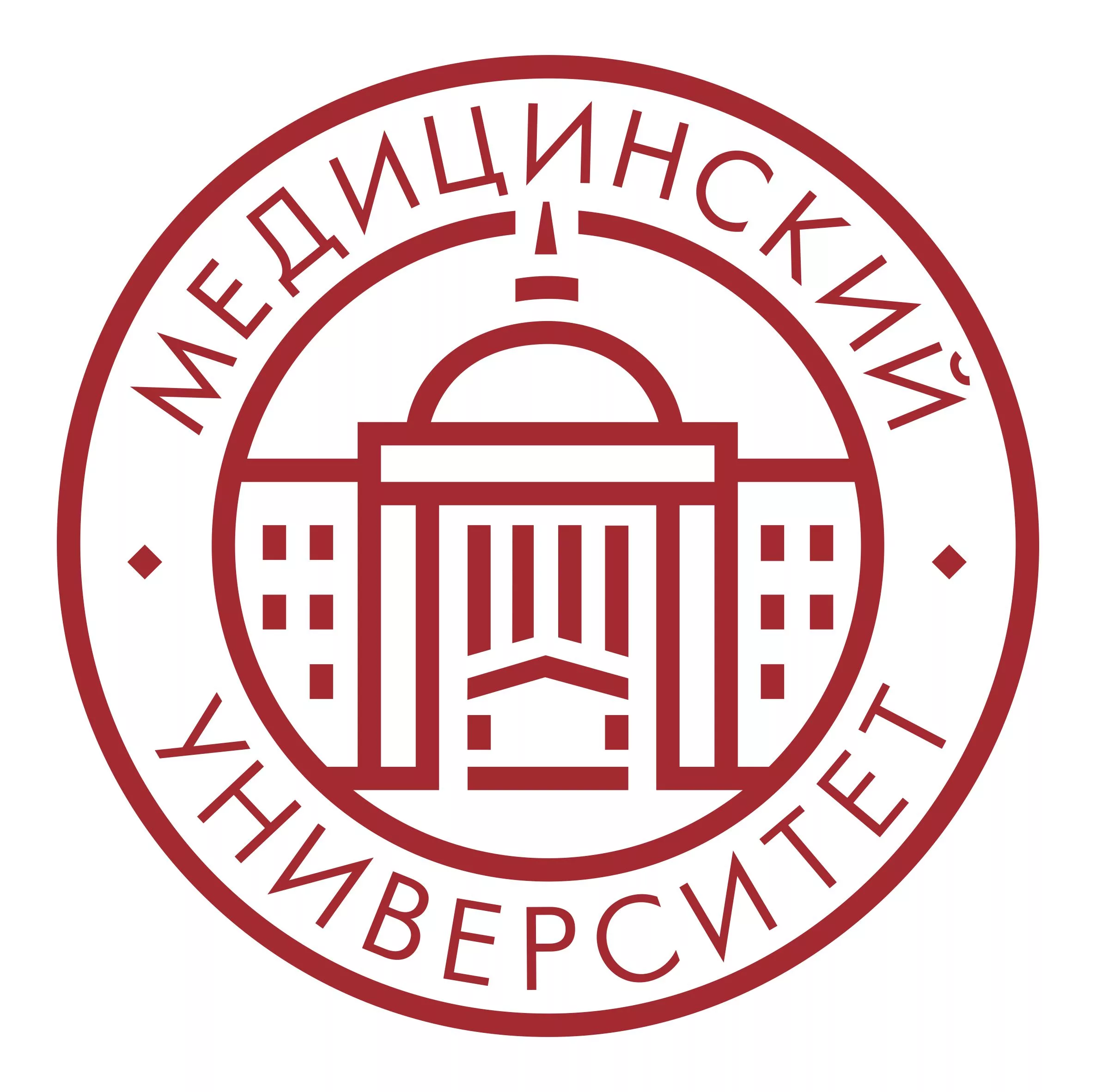 федеральное государственное бюджетное образовательное учреждение высшего образования "Красноярский государственный медицинский университет имени профессора В.Ф. Войно-Ясенецкого" Министерства здравоохранения Российской Федерации
Оценка эффективности государственных программ здравоохранения
Всероссийская научно-практическая конференция 
«Здравоохранение будущего: 
управление, экономика, право»
Стратегия развития системы здравоохранения
Виноградов Константин Анатольевич
 доктор медицинских наук, профессор
Смертность населения  в Красноярском крае 1999-2019гг. (на 1000 населения соответствующего пола)
Ожидаемая продолжительность жизни в Красноярском крае 1999-2019гг.
Структура смертности населения  в Красноярском крае, 2019 г. (%)
1 место - Болезни системы кровообращения

2 место – Онкологические заболевания

3 место – Болезни органов пищеварения

4 место – Болезни органов дыхания

5 место – Некоторые инфекционные и паразитарные заболевания
Индикативные медико-демографические показатели 
по указам Президента Российской Федерации от 7 мая 2012 г.
5
Цель деятельности общественного здравоохранения
Глобальной целью деятельности общественного здравоохранения является профилактика (предупреждение) преждевременной смертности населения
Причины смертности
Управляемыесистемой общественного здравоохранения
Предотвратимые

Преждевременную смерть можно было бы избежать путем предупреждения возникновения заболевания
Излечимые

Заболевания, которые можно было бы вылечить, чтобы избежать преждевременную смерть
Причины смерти неуправляемые 
системой общественного здравоохранением
Причины смертности по OECD и Eurostat
Управляемые причины смертности подразделяются на две группы:
Предотвратимая смертность – причины смерти, которых можно в основном избежать с помощью эффективных мер общественного здравоохранения и первичной профилактики (т. е. до начала заболеваний/травм, чтобы снизить заболеваемость). 

Излечимая (или поддающаяся лечению) смертность – причины смерти, которых можно в основном избежать с помощью своевременных и эффективных медицинских вмешательств, включая вторичную профилактику и лечение (т. е. после начала заболевания, чтобы снизить летальность).
Причины смертности по OECD и Eurostat
Оценки предотвратимой смертности будут выполнены в соответствии с европейским подходом, согласно которому к предотвратимой относится смертность лиц в возрасте 0-74 года от 94 причины, разделенных на две группы: предотвратимые и излечимые. 
94 причины разделены на 13 подгрупп:
Инфекционные заболевания;
Рак;
Эндокринные и метаболические заболевания;
Болезни нервной системы;
Болезни системы кровообращения;
Заболевания дыхательной системы;
Заболевания органов пищеварения;
Заболевания мочеполовой системы;
Беременность, роды и перинатальный период;
Врожденные аномалии;
Неблагоприятные последствия медицинской и хирургической помощи;
Травмы;
Смерти, связанные с алкоголем и наркотиками.
Список предотвратимых причин смертности OECD-2019 (47)
Список излечимых причин смертности OECD-2019 (57)
Доля смертности от управляемых причин в возрасте 0-74 года в смертности населения соответствующего пола, %
Смертность от управляемых причин (на 1000 населения возраста 0-74 года и соответствующего пола)
Смертность от предотвратимых причин (на 1000 населения возраста 0-74 года и соответствующего пола)
Смертность от излечимых причин (на 1000 населения возраста 0-74 года и соответствующего пола)
Оценка эффективности программ здравоохранения 
по показателям потенциальных потерь жизни
YLL (Years of Life Lost)
ПГПЖ (потерянные годы потенциальной жизни)
Murray C.J.L., Lopez A.D.
Murray C.J.L., Lopez A.D.
Карта излечимой смертности по YLL (число лет на 1000 населения)
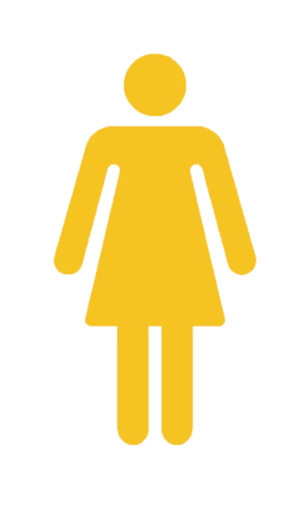 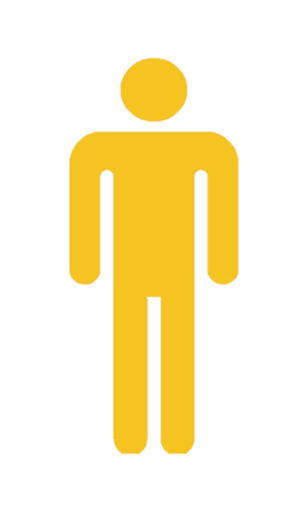 Условные обозначения
Все население
5 наиболее значимых причин управляемой смертности в 2019 г.  по показателю YLL (1999,2019 гг) (число потерянных лет на 1000 населения)
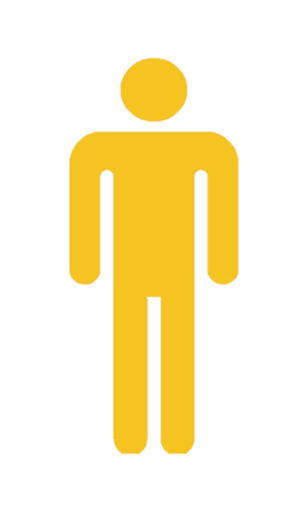 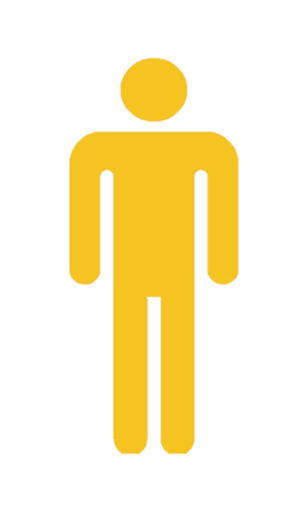 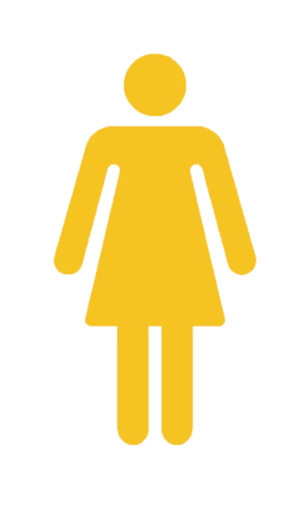 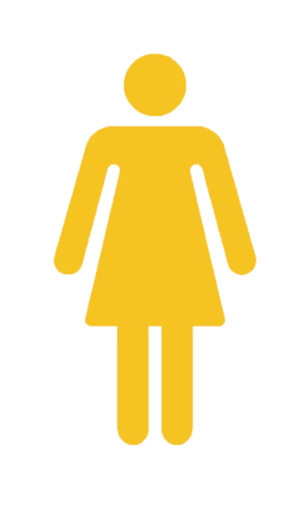 Мужчины
Женщины
Все население
Ишемическая болезнь сердца
Ишемическая болезнь сердца
Ишемическая болезнь сердца
23,05
25,52
35,57
39,32
11,36
12,90
Отравления, повреждения с неопределенными намерениями
Отравления, повреждения с неопределенными намерениями
Цереброваскулярное заболевание
7,49
10,60
12,13
17,39
11,13
5,76
Цереброваскулярное заболевание
Цереброваскулярное заболевание
Хронический гепатит, фиброз и цирроз печени
13,19
8,25
15,41
10,97
2,17
4,77
ВИЧ/СПИД
Случайная травма
Отравления, повреждения с неопределенными намерениями
38,61
9,98
0,00
6,98
3,16
4,39
ВИЧ/СПИД
Случайная травма
ВИЧ/СПИД
23,68
5,96
0,00
9,85
0,00
4,35
5 наиболее значимых причин по излечимой смертности по показателю YLL (число потерянных лет на 1000 населения) в 2019 г.
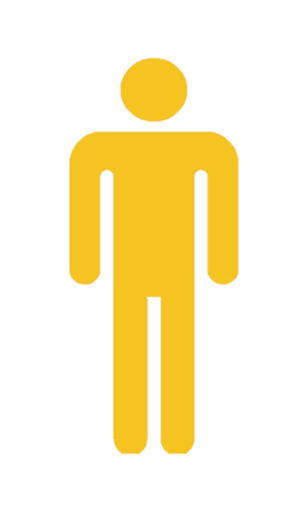 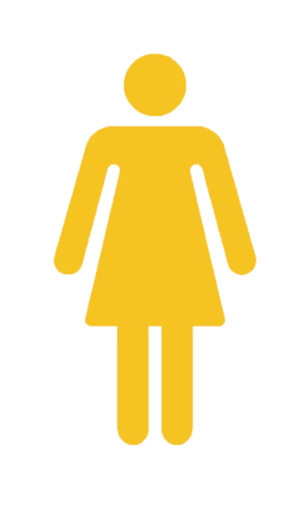 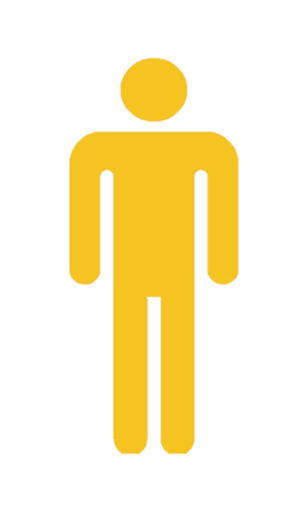 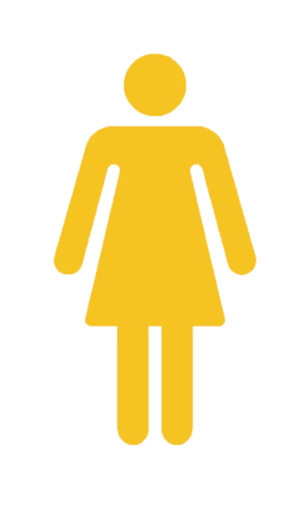 Женщины
Мужчины
Все население
Ишемическая болезнь сердца
Ишемическая болезнь сердца
Ишемическая болезнь сердца
11,53
12,76
17,79
19,66
5,68
6,45
Рак груди
Пневмония или возбудитель неуточненный
Пневмония или возбудитель неуточненный
4,00
2,93
6,88
5,08
9,92
7,66
Цереброваскулярное заболевание
Цереброваскулярное заболевание
Цереброваскулярное заболевание
5,56
2,88
6,60
4,13
7,70
5,48
Пневмония или возбудитель неуточненный
Некоторые состояния в перинатальном периоде
Некоторые состояния в перинатальном периоде
4,04
2,73
7,13
2,58
8,63
2,72
Некоторые состояния в перинатальном периоде
Колоректальный рак
Колоректальный рак
1,76
2,05
1,87
2,41
5,72
2,44
Заключение
Показатели предотвратимой смертности не предназначены для однозначного измерения эффективности системы здравоохранения, однако они служат отправной точкой для оценки эффективности общественного здравоохранения и политики здравоохранения в предотвращении преждевременной смертности от предотвратимых и излечимых причин смерти.
Оценка потерь лет жизни по предотвратимым и излечимым причинам смерти с помощью показателя YLL способна дать необходимую информацию для разработки и оценки конкретных программ, направленных на снижение смертности населения.
Спасибо за внимание